WIFI4EU
Projekt Evropské komise
Zastupiteský klub Pirátů MO Plzeň 3
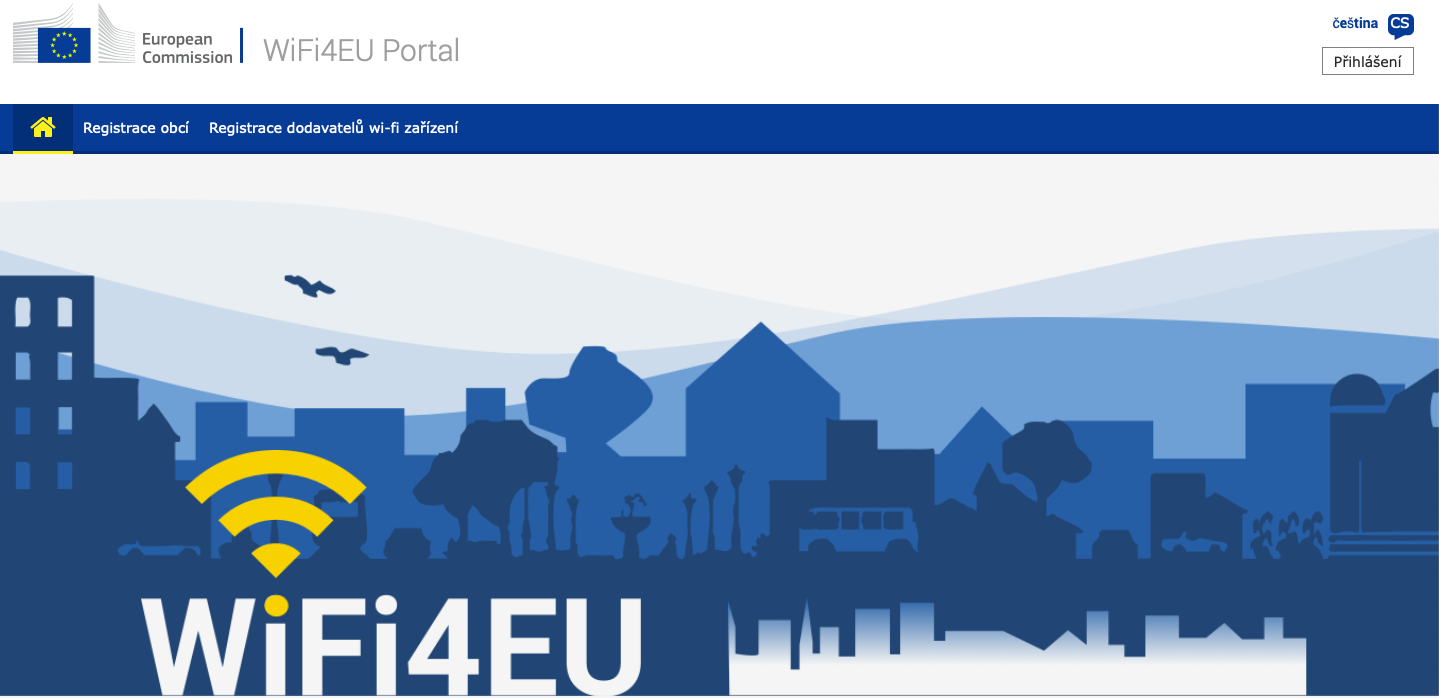 WIFI4EU
Cílem projektu Evropské komise WiFi4EU je rozšířit bezplatnou WiFi konektivitu pro obyvatele i návštěvníky EU ve veřejných prostorách, jako jsou parky, veřejné budovy, knihovny, zdravotní střediska nebo muzea, v celé Evropě.
Projekt WiFi4EU je určen veřejnému sektoru – orgánům místní samosprávy, knihovnám, zdravotním střediskům atd. Z projektu bude financováno vybavení i jeho instalace (přístupová místa). Subjekty budou platit za samotné připojení a údržbu technického vybavení po dobu alespoň 3 let.
Pro místní orgány to bude výzva, aby rozvíjely a podporovaly vlastní digitální služby v oblastech, jako je elektronická veřejná správa, elektronické zdravotnictví a elektronický cestovní ruch, a to prostřednictvím speciálních aplikací.
Projekt WiFi4EU je určen veřejnému sektoru – orgánům místní samosprávy, knihovnám, zdravotním střediskům atd. Z projektu bude financováno vybavení i jeho instalace (přístupová místa). Subjekty budou platit za samotné připojení a údržbu technického vybavení po dobu alespoň 3 let.
Pro místní orgány to bude výzva, aby rozvíjely a podporovaly vlastní digitální služby v oblastech, jako je elektronická veřejná správa, elektronické zdravotnictví a elektronický cestovní ruch, a to prostřednictvím speciálních aplikací.
Základní informace
15.000 EUR na voucher, nikoliv dotace
Počítá s rozpočtem na 120 mil. EUR
Čerpání v roce 2018 a 2020
Max 8% celkového rozpočtu na členskou zemi a zemi EHP
Rozdělení voucherů: ,,Kdo dřív přijde, ten dřív bere”
K 8.11. zažádalo o voucher 589 obcí v ČR
Rado? Jdem do toho?
Zastupiteský klub Pirátů MO Plzeň 3